BIG COOK
By Dorian & Nathan
Le but
Inspirations
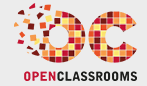 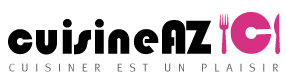 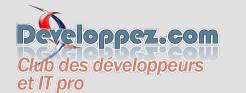 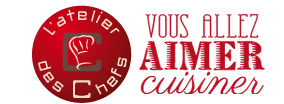 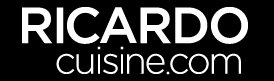 Répartition des tâches
Réalisation
Création de recettes :
Bouton (radio)
Champ de saisie
Fct creer
Bouton annuler
Fct Annuler
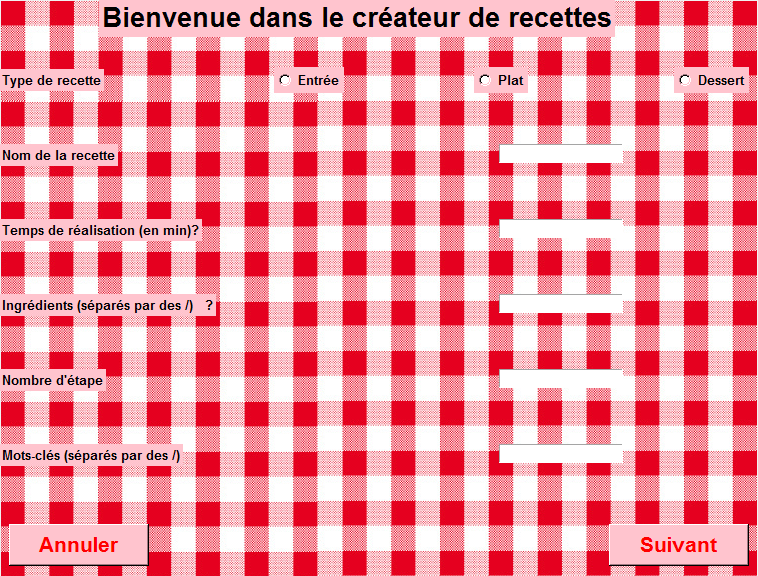 Bouton suivant
Fct Suivant
Variable recette
Fichier Motk
Fct suivant
Fct Mise en forme
Fichier recette
Destruction
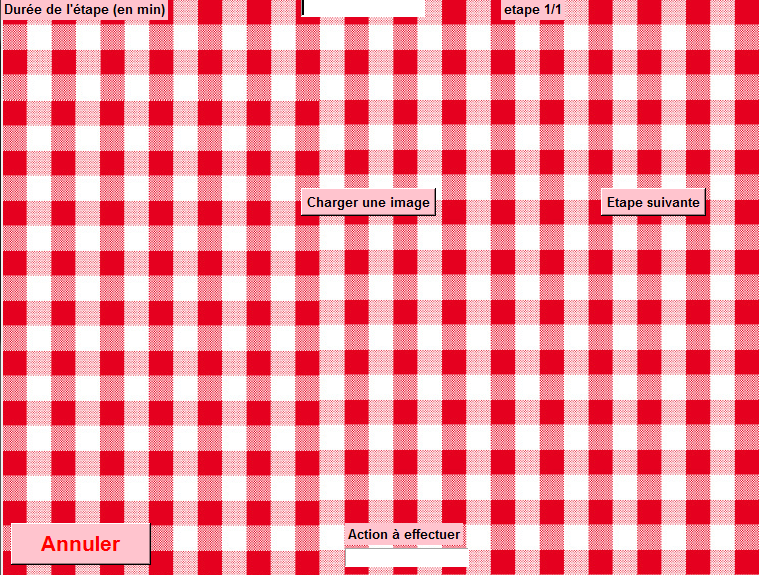 Variable Etape
Champs saisie
Fct Mise En Forme
Bouton Charger
Fct ChargerP
Bouton suivant
Fct Esuivant
Variable = 1
Fct Esuivant
askopenfilename
Fct ChargerP
Save
Destruction
Enregistrement
Destruction
Si Etape final
Fct annuler
Etape += 1
Fct Esuivant
Enregistrement
Sinon
Bouton ChargerP
Configuration
Recherche de recettes :
Bouton E/P/D
Fct search
Fct Drecherche
Fct E/P/D
Fct Drecherche
Champs saisie
Fct recherche
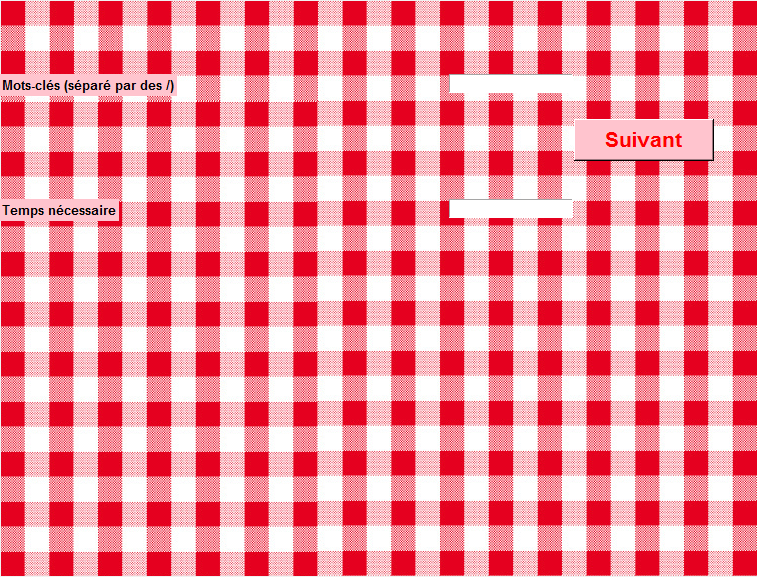 For i in fichier
Si mot clef
Liste = lignes lien
Fct recherche
Si temps > temps
Liste.remove
Bouton recettes
Sinon
Fct accept
Difficultés
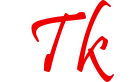 GUI (tkinter)

 PIL

 Variables Global

 After Effect
Améliorations
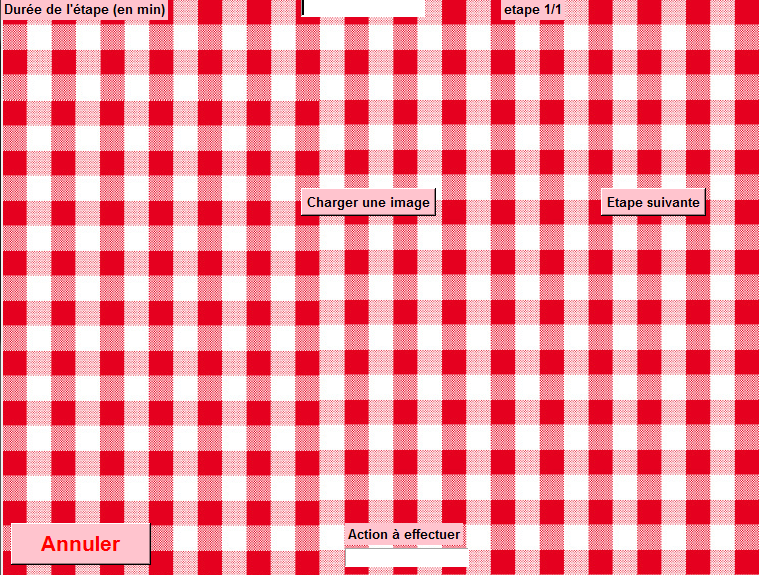 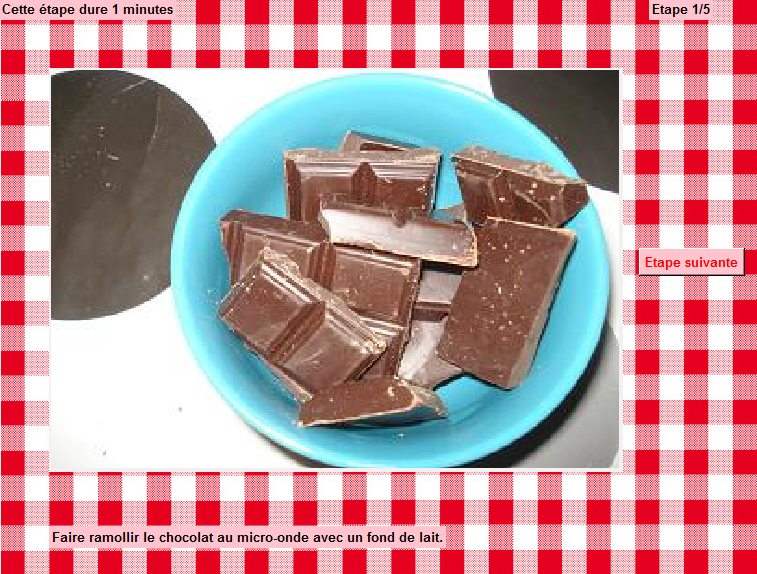 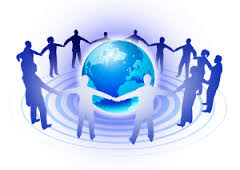 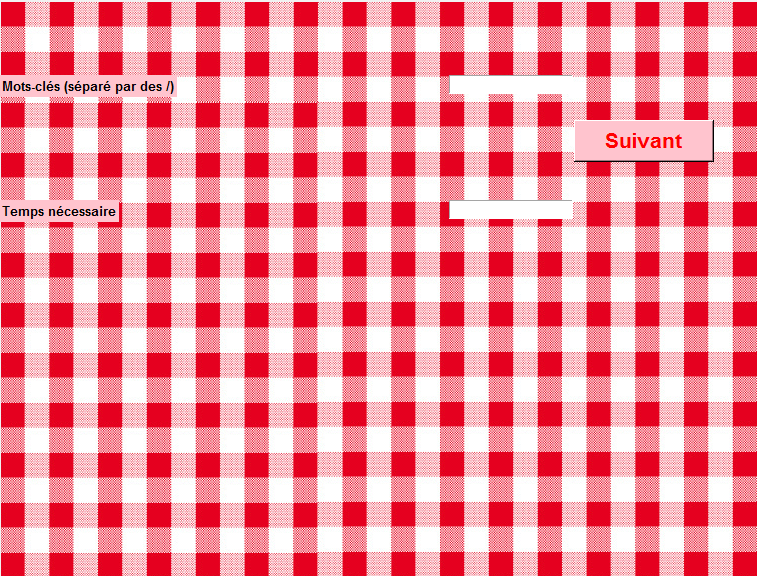 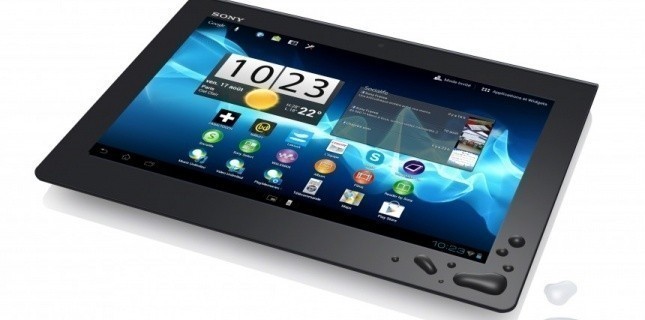 Bilan
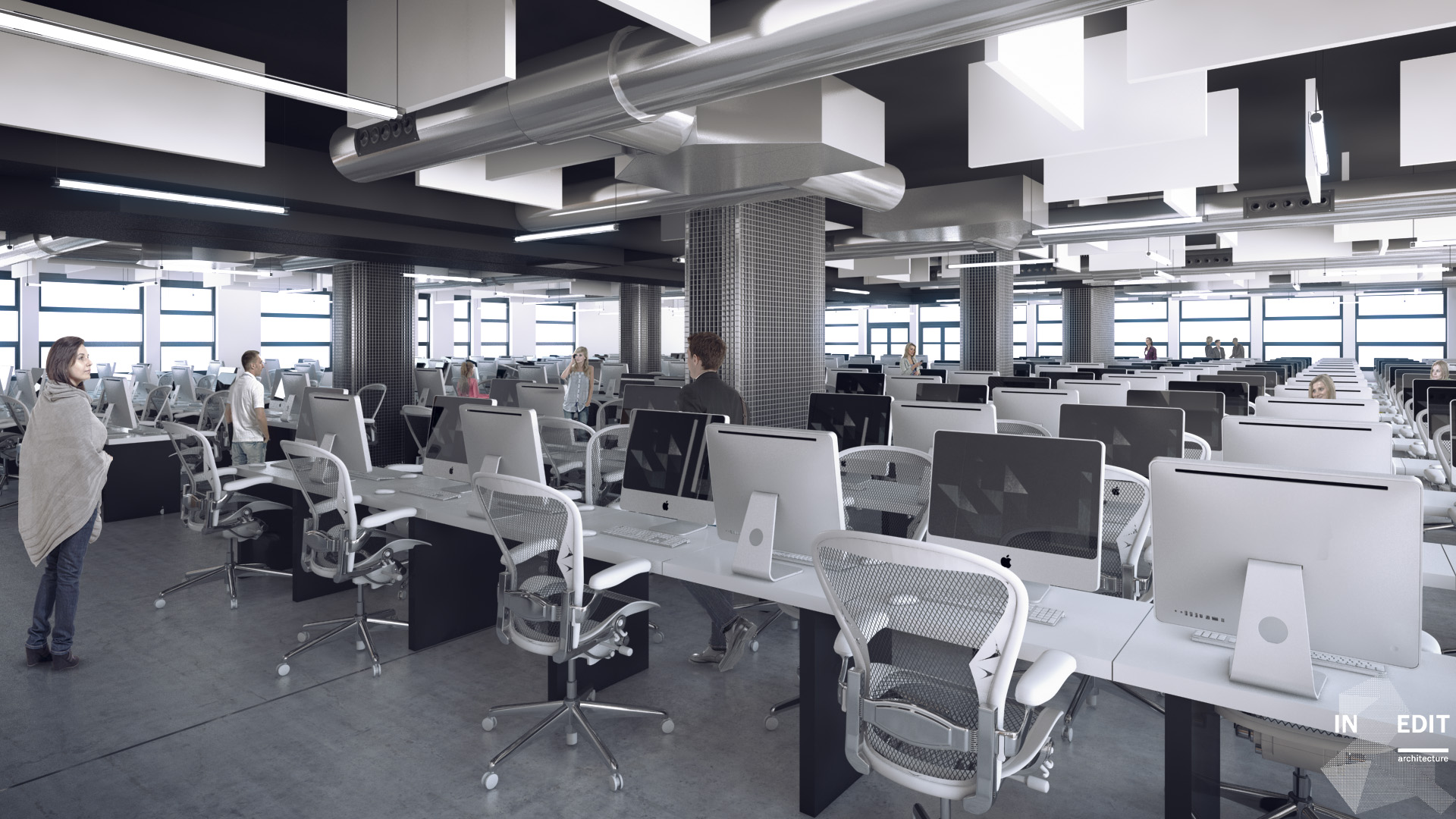